শুভেচ্ছা
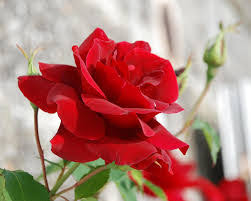 শিক্ষক পরিচিতি
মোঃ জহুরুল ইসলাম
            সহকারি শিক্ষক (আইসিটি)
  খোট্টাপাড়া ইসলামিয়া আলিম মাদ্রাসা
সাপাহার, নওগাঁ।
মোবাইল নম্বরঃ ০১৭৩৪৬৫২০৮০। 
zohurul2017@gmail.com
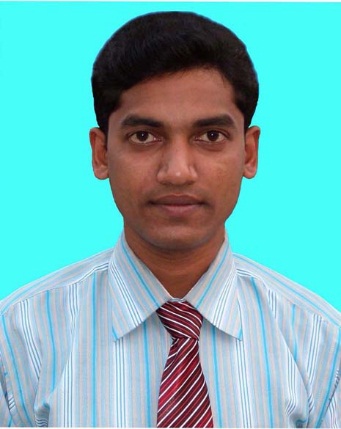 পাঠ পরিচিতি
বিষয়ঃতথ্য ও যোগাযোগ প্রযুক্তি
         শ্রেণি : অষ্টম 
         অধ্যায়ঃ ০5
    মোট শিক্ষার্থীঃ 39 জন 
     সময়ঃ ৪৫ মিনিট
    তাং12/০২/20২০ ।
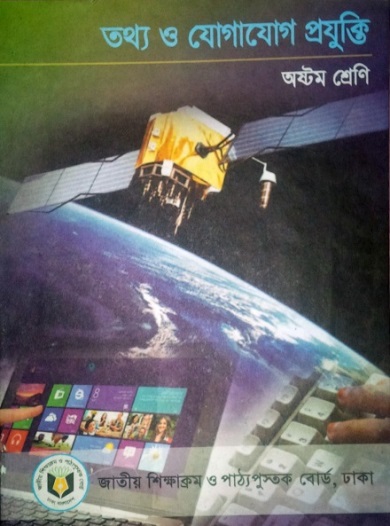 নিচের ছবিগুলো লক্ষ কর
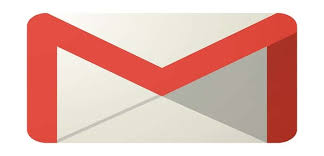 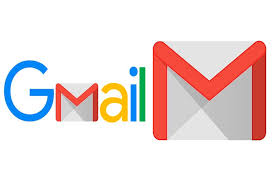 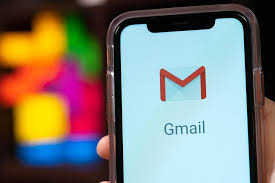 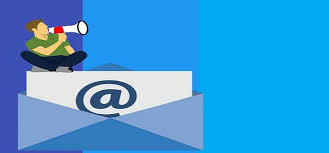 পাঠ শিরোনাম
ইমেইল
শিখন ফল
এই পাঠ শেষে শিক্ষার্থীরা-
ইমেইল কি তা বলতে পারবে?
 ই-মেইল ব্যবহার করার পূর্বশর্তগুলো কী কী তা লিখতে পারবে?
ই-মেইল ব্যবহারের সুবিধাসমূহ বর্ণনা করতে পারবে।
একক কাজ এর ক্লু
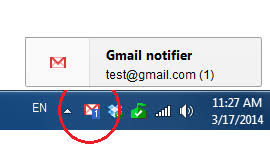 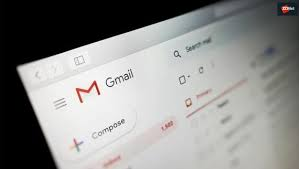 একক কাজ
৫মিনিট
১। ই-মেইল কি ?
একক কাজের সমাধান
ই-মেইল(E-mail): ই-মেইল হলো ইলেকট্রনিক মেইল(Electronic mail)এর সংক্ষিপ্ত রুপ।এটি দ্রত ও উন্নত ডাক ব্যবস্থা।
জোড়ায় কাজ এর ক্লু
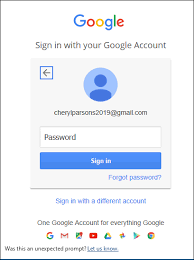 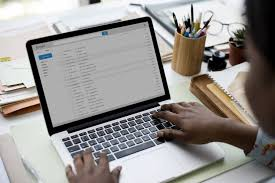 জোড়ায় কাজ
৫মিনিট
ই-মেইল ব্যবহার করার পূর্বশর্তগুলো কী কী?
জোড়ায় কাজের সমাধান
ই-মেইল ব্যবহার করার পূর্বশর্তগুলো হলো-
 ১। ইন্টারনেট সংযোগসহ কম্পিউটার/ আইসিটি যন্ত্র
 ২। ব্যবহারকারীর ই-মেইল অ্যাকাউন্ট
 ৩। ই -মেইল সফটওয়্যার/ ইন্টারনেট ব্রাউজার ।
দলীয়  কাজ এর ক্লু
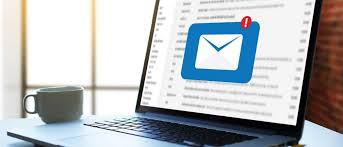 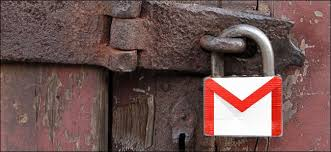 দলীয়  কাজ
১০ মিনিট
ই-মেইল ব্যবহারের সুবিধাসমূহ বর্ণনা?
দলীয় কাজ এর সমাধান
ই-মেইল ব্যবহারের সুবিধাসমূহ হলো- 
ই-মেইল ঠিকানা খুলে সহজেই ই-মেইল পাঠানো যায়।
ইন্টারনেটের সাথে সংযুক্ত একটি আইসিটি যন্ত্র থাকলেই বিনামূল্যে ই-মেইল পাঠানো যায়।
ই-মেইল অত্যন্ত দ্রতগতিতে পৃথিবীর একাপ্রান্ত থেকে অন্যপ্রান্তে পাঠানো যায়। 
ই-মেইল গ্রহণের জন্য আইসিটি যন্ত্রটি খোলা থাকার প্রয়োজন নেই। 
দিন রাতের ২৪ ঘণ্টার মধ্যে যে কোনো সময় ই-মেইল পাঠানো যায়।
এখসাথে অনেককে রকি চিঠলি পাঠানো যায়।   
গোপনীয়তা বজায় রেখে ই-মেইল পাঠানো যায়।
মূলায়ন
১। ই-মেইল পাঠাতে কোনটি প্রয়োজন?
ক. কম্পিউটার বা আইসিটি যন্ত্র
খ .ইন্টারনেট সংযোগ
ঘ. উপরের সবগুলো
গ. ই-মেইল ঠিকাবা
২।E-mail ঠিকানায় নিচের কোন চিহ্নটি অত্যাবশ্যকীয়ভাবে ব্যবহার করতে হয় ?
ক. @
খ . *
গ. +
ঘ. -
বাড়ীর কাজ
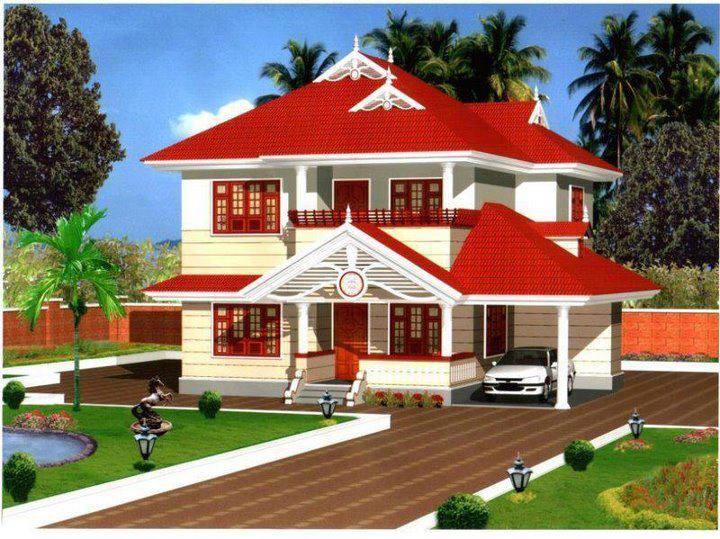 ই-মেইল একাউন্ট খোলার পদ্ধতি লেখে নিয়ে আসবে।
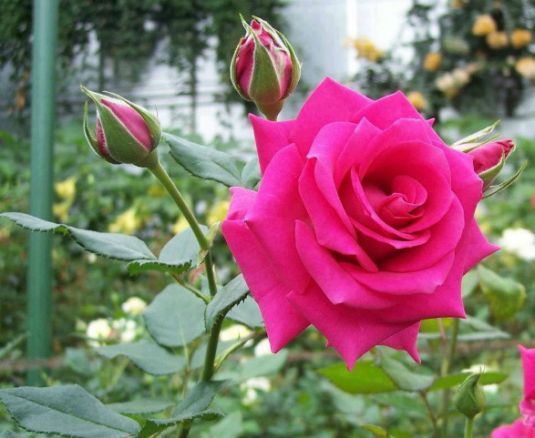 ধন্যবাদ